First Session of Bangladesh Urban ForumTowards Bangladesh’ Resilient Cities: Climate Change, Environment and Disaster Mitigation
06 December, BICC, Sher-e-Bangla Nagar

Contributors: Dr. AQM Mahbub; Dr. M.Shahidul Islam; 
Dr. Maksudul Kamal, Iftekhar Enayetullah and Dr. Aminul Islam
Contribution made through solution exchange network: 
AHM Rezaul Kabir; Rezaur Rahman;; Dr. Mahbuba Nasrin; Shaila Shahid; Steven Goldfinch; Dilruba Haider; Tofail Md Alamgir Azad and Khurshid Alam
Structure of the Presentation
Strategic Context and Problem
Climate change, environment and disaster risk issues, threats and challenges
Urban Governance
Sustainable Climate resilience  Cities & Population Migration  
Urban Risk Reduction 
Public-Private Partnership for Urban Sustainability 
Way Forward
Strategic Context and Problem
Megacities, secondary, small growing towns and coastal urban centres of Bangladesh are subjected to climate change, environmental hazards and disaster risks. 
Effects of climate change, environmental degradation and disaster further threaten the lives, livelihoods, assets, environmental quality and economic gains of city dwellers particularly the urban poor. 
Policy and planning are not adequately responsive to the dynamic interrelations and the combined impacts of climate change, environment and disaster risk (CCED) in the different sectors, socio-economic strata of population, and hazard specific geographical areas.
Climate change, environment and disaster risk issues, threats and challenges
Bangladesh as whole is vulnerable to climate change, but as a region the coastal belt of Bangladesh is the most vulnerable part of the country because of human induced and climate change related hazards.
To address the spatial characteristics of coastal dynamics and cope with the long-term effect of  climate change, the policy guideline and institutional setting of the country should give priority consideration to coast and coastal cities as a different entity
Growing losses-insignificant investment in disaster risk management
Increased exposure of people and economic activities to weather-related hazards
Falling mortality but rising economic loss risk
Vulnerability closely associated with poverty
Rapid Urbanization of Large Cities
Between 1974 and 2001 the country’s urban population grew from 6 million to 30 million, and it is expected to double or even triple by mid-century, with the highest growth rates (up to 7% per year) found in urban slums.  The rapid growth of Bangladesh’s urban population is the result of a high natural population growth combined with in-migration from rural to urban areas by poor populations in search of jobs and economic opportunities (2001 Bangladesh Census)
Inadequate Urban Planning
Bangladesh’s cities are ill-equipped to absorb population influx as a result of outdated, ineffective, and poorly implemented urban planning. Only the four largest cities of Bangladesh have development authorities responsible for the city planning, and these plans have been poorly implemented due to a lack of political will and institutional capacity
Urban Governance
Environment, Climate & Disaster Responsive Management
Urban Governance Issues
Translate into action of existing Policies such as DM, Water Acts, Urban Policy, Env policies to integrate DRR/CC/Env aspects – bring convergence and synergy amongst the policies, especially of Water, Health, Energy, Transport, Industry, Infrastructure sectors 
Recognition of the vital role of civil society participation in urban governance, as non-governmental and grassroots organizations demand greater involvement in local affairs
Participatory budgeting leads to improvements in infrastructure, services and accountability, but various elements in urban governance are standing in the way.
Many smaller urban settlements are finding it difficult to achieve development goals, due to inadequate financial, human, institutional and legal resources or frameworks, as well as poor political leadership, but national governments tend to ignore their predicament.
Reform risk governance
Ensure political authority and policy coherence
Decentralize, step by step and incrementally
Develop a culture of partnership
Sustainable Climate resilience  Cities & Population Migration
Sustainable Urban Environment
Create adequate employments and related facilities for the potential  Internally Displaced  People (IDPs): in and around rural regions (i.e. migrant’s home of origin)
Develop and encourage commuting as an alternative to migration 
Develop small and medium size ( satellite) towns with adequate economic opportunities 
Decentralize urban services and facilities from Megacities to other urban centers
Strengthen local government institutes with devolution of power
Create metropolitan government for Mega cities
Adequate habitat and utility services for the IDPs
Emergency Management (flood, severe storm, earthquake)
City dwellers to be motivated to reduce carbon footprint 
Low carbon urban economy  / Clean development Mechanism (CDM)/ country gaining from carbon trading
Climate Change and  Coastal Environmental Challenges
The coastal belt of Bangladesh, particularly the coastal city areas are already vulnerable to a series of human induced and climate change related hazards.

The incident of saline water intrusion, water-logging, rural-urban migration due hydro-metrological hazards, such as cyclones, storm surges, is now a concern to policy makers and academics.

Bangladesh as whole is vulnerable to climate change, but as a region the coastal belt of Bangladesh is the most vulnerable part of the country

To address the spatial characteristics of coastal dynamics and cope with the long-term effect of  climate change, the policy guideline and institutional setting of the country should give priority consideration to coast and coastal cities as a different entity.
RURAL URBAN MIGRATION
PATTERNS AND MAGNITUDE
Climate & Disaster Induced Push Factors
Increasing frequency of extreme events and hydro-meteorological hazards
Loss of working days due to frequent disaster warning for fishing communities;
Rapid Land use transformation leading to occupational change;
Decreasing agricultural productivity & increasing landlessness
Increasing number of marginal or part-time farmers
Skewed distribution of resources (land & others)
Rising insecurity (life, property, investment, status)
Coastal and Riverbank erosion
Coastal inundation and salinity intrusion
Lack of climate adaptive employment opportunities 
Insecurity, low wage and general lack of female employment
General lack of health, economic and recreation facilities
Challenges of Climate Induced Migration
National Urban Policy should emphasize on decentralized urban growth and management incorporating climate change and disaster risk management options at the local, regional and national level;

Climate resilience action plan at the local level urban planning  with adequate resources to retard rural-urban migration;

Enhance capacity at community, local and national level in response to slow-onset of chronic disasters with sustainable solution including technology, climate / disaster resilience infrastructure,  green development and social protection. 

A complex form of commuting as an alternative to reduce rural-urban migration
Urban risk issues with challenges, best practices  and recommendations
Urban Risk Reduction, CDMP Initiatives
Risk assessment & 
Mitigation
Capacity Enhancement & Institutionalization
Awareness
Preparedness
Response
Seismic Risk Assessment
Landslide Risk Assessment
Retrofitting designing and piloting 
Non-structural vulnerability of hospital 
Risk integrated  urban plan
Urban regeneration assessment
Climate change impact on urban setting
Developing  urban community volunteer
Agency level simulation drill
Community level simulation drill
Early warning  installation
Procurement of equipment
Contingency plan 
Masons/bar binders / contractor training 
School safety and evacuation drills  
Household level non-structural risk reduction 
Research enhancement
IEC materials development & dissemination  
Documentary preparation and telecasting
Advocacy
Campaign for resilient city
Development of Guideline and Policy instrument
Urban CRA/RRAP &LDRRF interventions
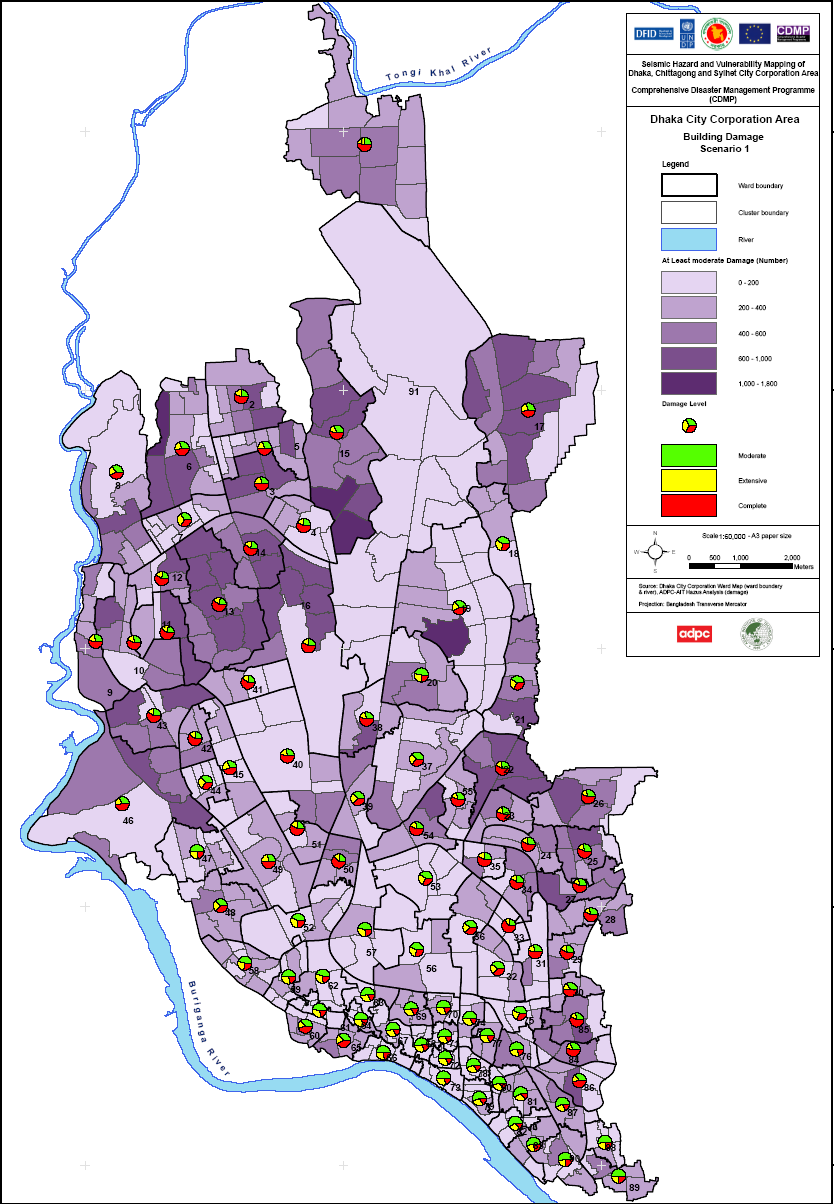 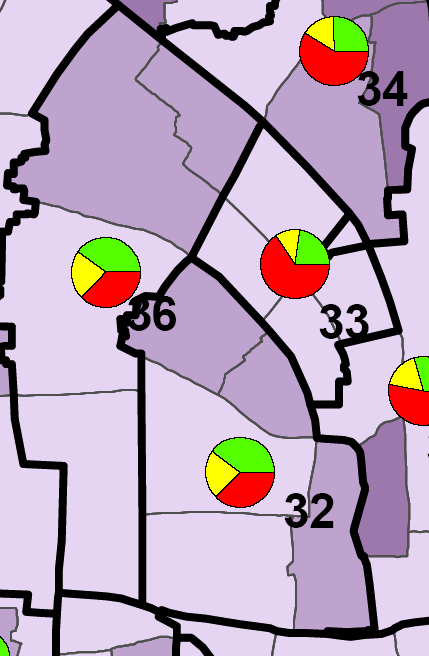 Building Damage Scenario in Ward 32
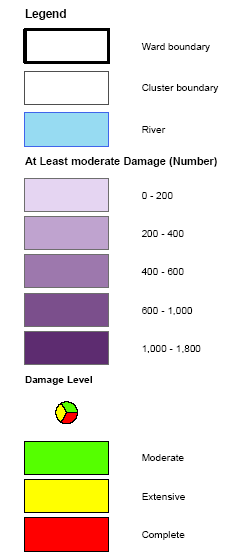 Spatial Contingency Plan
Possible Evacuation Route in Dhaka City
Evacuation Space in Dhaka City
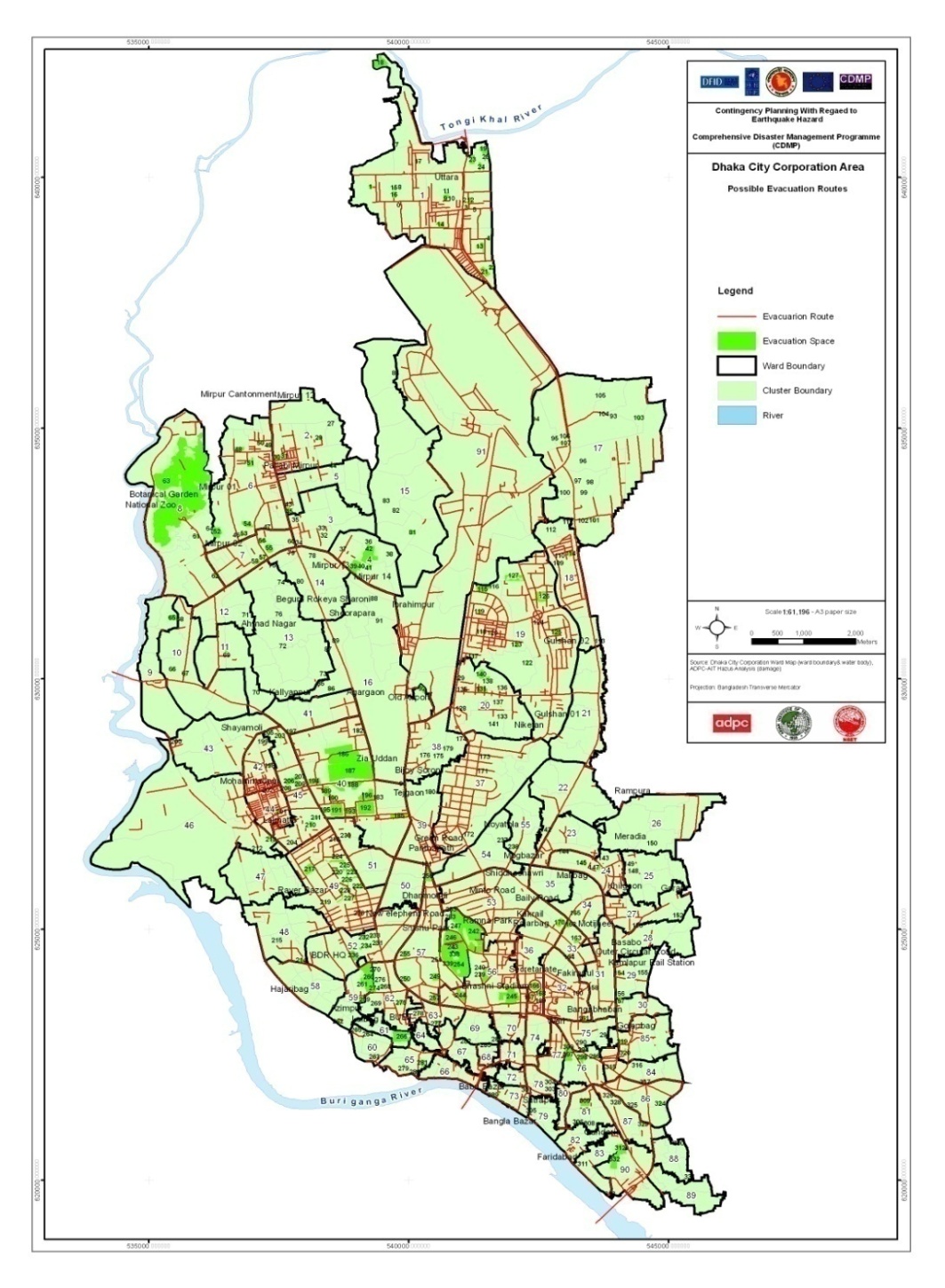 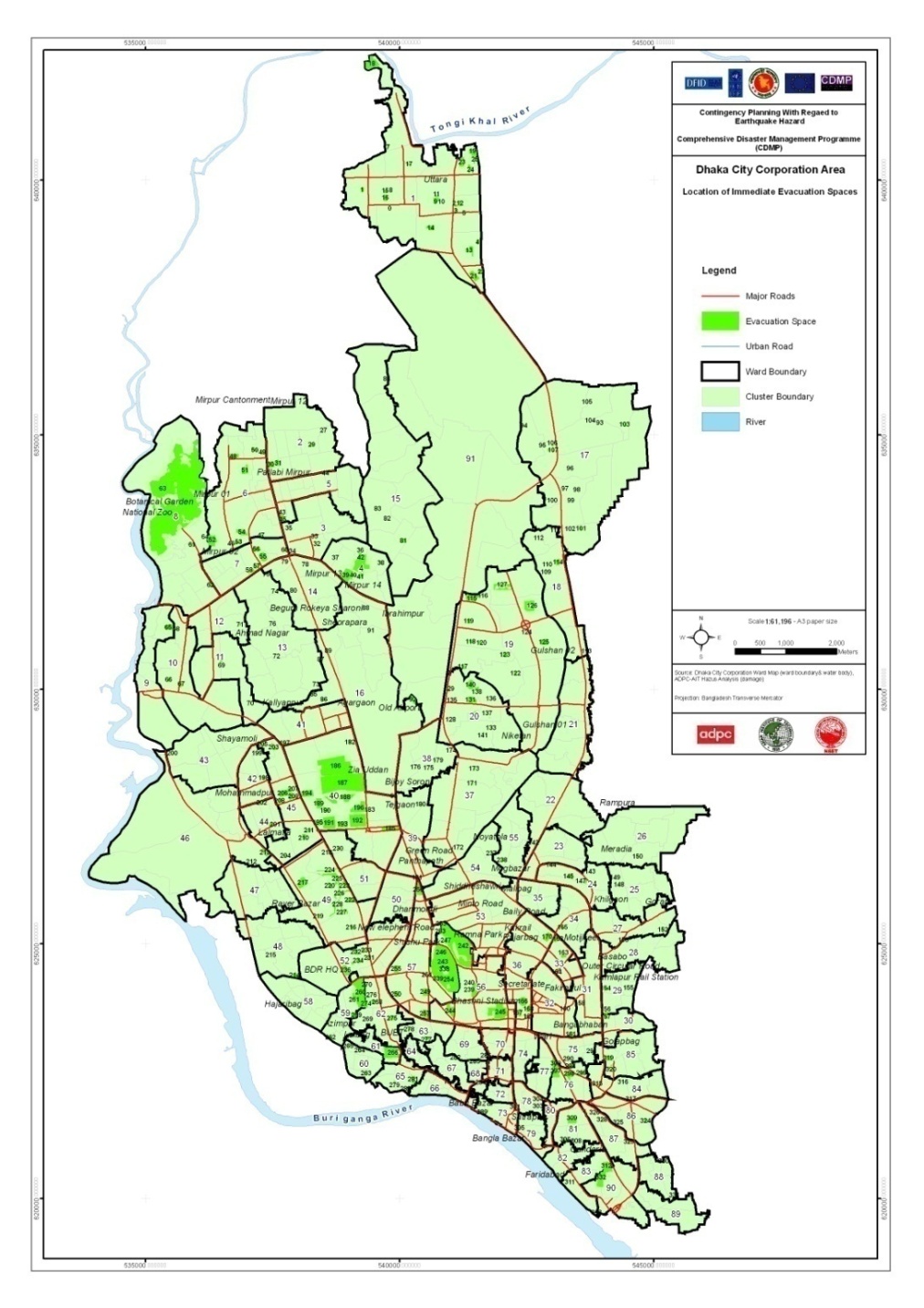 Challenges
Knowledge gap
Complexities in urban setting and mindset of city dwellers and public representative 
Lack of organizational capacity 
Mechanism of institutionalizing the initiatives
Absence of laws/by laws, policies and guidelines
Follow Up Action
More advocacy and campaign for political commitment
Developing the SOP to implement the existing  laws/by laws
Undertaking and implementing more community-based programme
Ensure more involvement of the politician and decision makers
More education progarmme for the relevant professional
Public-Private Partnership for Urban Sustainability
Partnership Model
International Market
CER (carbon credits)
Compost
Rural Farmers
Project Investment Harnessing CDM
ACI Fertilizer
BOI
Private Waste Collector
COMPOST PLANT          Joint Venture   WCC-WWR,FMO, Hightide
Urban Population
CDM Board
Project Approval
Organic Waste
Direct Collection from Vegetable markets 
 Waste Collected from Households
Promoting source separation and community participation
DCC
Signed concession agreement for15 years
Attracted 12 Million Euro Foreign Direct Investment
PUBLIC
PRIVATE
COMMUNITY
BOI-Board of Investment; DCC-Dhaka City Corporation; PPCP- Public Private Community Partnership
Urban Waste: Present Situation
New Types of Waste Emerging in the Waste Stream
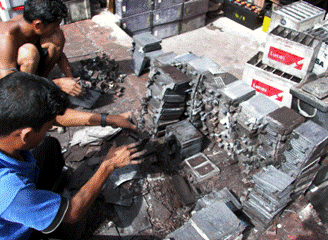 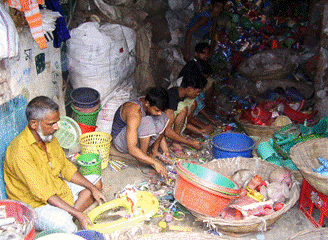 Used Lead Acid Battery
E-Waste
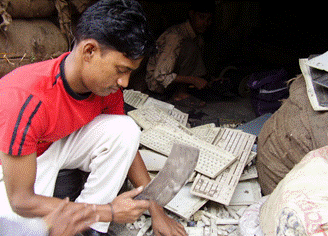 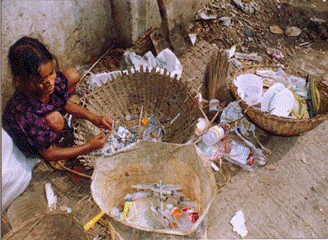 Plastic Waste
Bio-medical Waste
Rapidly changing consumption patterns are generating significantly increasing proportions of toxic chemicals in industrial waste, hazardous hospital waste, large quantities of electronic waste is a growing concern for Bangladesh
PROBLEMS
Water Pollution
Spread of Disease Vectors
Green House Gas Emission
Odor Pollution
More Land Required for Landfill
Source of Waste
Mixed Waste
Waste Bins Demountable Containers
Transfer Stations
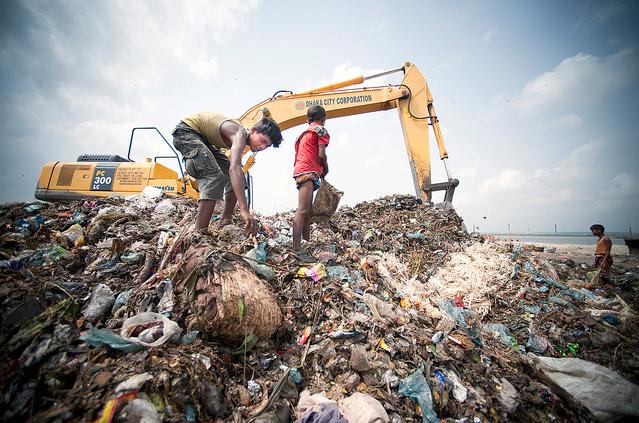 Landfill
High organic matter		>>(more than 70%)
 High moisture content		>>(more than 50%)
 Low calorific value		>>(less than 1000 Kcal/Kg)
Waste Collection Efficiency (urban areas) : 50% (Average)
PROBLEMS FROM PRESENT PRACTICE
VERMINS
Spreading more than
 40 Diseases
LEACHATE
Polluting Ground
& Surface Water
METHANE GAS
Bad Odor &
Green House
gas
Solid Waste Management is based on end-of-pipe solution which is only focused on collection, transportation and final disposal…
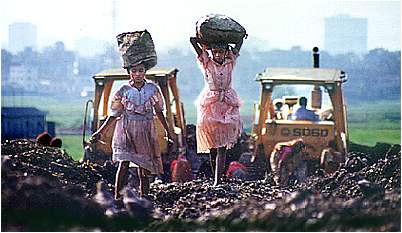 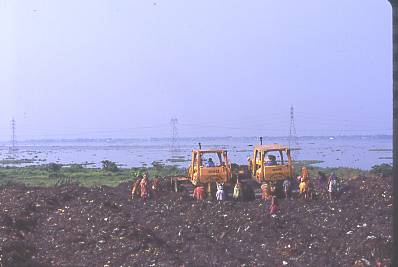 Open dumping practiced in most of the cities and towns, which is the cheapest and easiest solution for them...
Decentralized Approach of Composting Using Carbon Credits
Baseline Situation
CDM project
Methane Emission
No Methane Emission
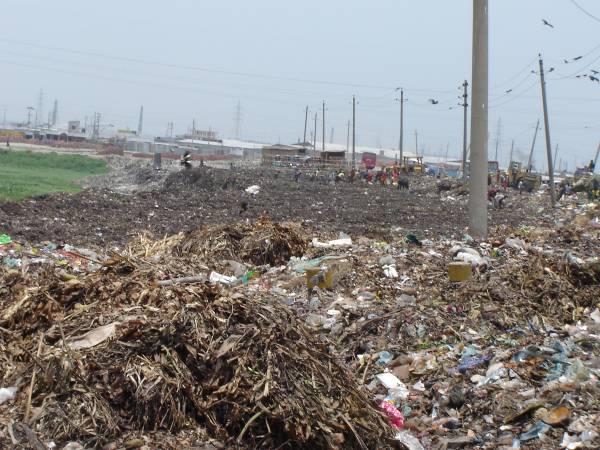 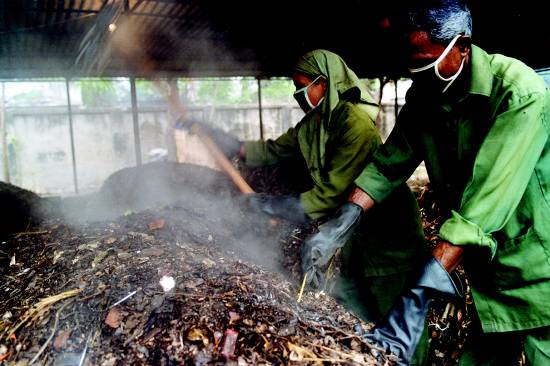 City Authorities Collecting
Waste
Registered 700 tons/day Compost Plant with UNFCCC
Existing Practice:  land filling of waste
The project is  recycling organic vegetable waste and instead of 
disposing in landfill, it is converted Into compost.
Way Forward
Urban Environment and Climate Change
Massive investment in basic services is needed to improve the sustainability in decentralized urban development
The energy efficiency of transport system should be addressed and monitored. Energy efficient building designs and building materials should be promoted to reduce greenhouse gas emission.
 Solid waste can be used as a resource, as demonstrated in many cities
Need more capital spending on urban infrastructure.
Give priority to better urban planning and management of urban development, improvements to environmental management & better environmental governance.
Urban Governance, management and Finance
Urban governance initiatives should be directed to smaller urban settlements, in the process stimulating development in adjoining rural areas
Well formulated, well-executed city cluster development schemes can bring a number of benefits, including much needed employment and integrated urban infrastructure and services
Mixed system of government, well placed to bring about more comprehensive planning, mobilize appropriate financial resources, improve management efficiency, and involve the private sector
New urban planning and governance structure
If urban governance is to be effective & sustainable, devolution of authority & power to urban local governments is needed, along with adequate financial, revenue-raising & human capacities.
Decentralization requires central government support to avoid excessive regional disparities
Local governments associations should promote city-to-city (C2C) cooperation for to support and exchange of lessons learnt and good practices.
Poverty and inequality  in cities
Governments should continue to invest in slum upgrading and low-cost housing, and to upscale pilot projects into national programmes
 Governments should review urban land policies to make residential land more accessible and affordable to low and middle-income households
Local authorities should avoid unlawful evictions which destroy the social fabric of poor neighborhoods. Slum eradication, where necessary, should be combined with fair relocation and compensation schemes
People’s process of housing and slum improvement should be encouraged by all levels of government through training, financial incentives and legal recognition.
Government should take necessary steps to ensure safe water supply and to ensure improved sanitation for all residence, and monitor progress on a regular basis.